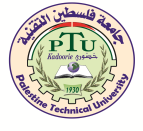 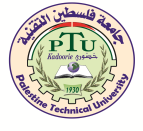 الدهون...2
ا.د. محمود سليمان عزب
Dr. Mahmoud Solaiman Azab
جامعة فلسطين التقنية – خضوري 
Palestine Technical University- Khadouri
3-Mar-21
1
مصادر الدهون 
الدهون الحيوانية: اللحوم والحليب، الزبدة، وصفار البيض 
الدهون النباتية: الزيتون، الذرة، القطن، الفستق السوداني، السمسم، فول الصويا، دوار الشمس، الجوز، اللوز...الخ 
هذا ولا يمكن تحديد الكمية اللازمة للأشخاص بصورة صحيحة ولكنه يمكن القول بأن الشخص السليم البالغ يلزمه من الدهون على الوجه التقريبي من 15-35 غراما أو أكثر في اليوم الواحد، وذلك بحسب الطاقة التي يحرقها الجسم نتيجة الجهد من الحركات الجسمانية، وأما الذين في دور النقاهة والأطفال فيلزمهم استهلاك مواد دهنية زيادة عن غيرهم.
3-Mar-21
2
مكونات الدهون:-
         تتكون الدهون من ثلاث عناصر أساسية - كما هو الحال أيضا في الكربوهيدرات - الكربون والهيدروجين والأوكسجين، الا ان الدهون تحتوي على كربون وهيدروجين اكثر واكسجين اقل من الكربوهيدرات، وكنتيجة لهذا الاختلاف تزودنا الدهون بطاقة اكبر (9 كيلوكالوري / غرام من الدهون) من الكربوهيدرات والبروتينات (4 كيلوكالوري/ غرام من الكربوهيدرات).
ان الجزء الأكبر من الدهون يعطي عند تحلله ثلاث جزيئات من الاحماض الدهنية وجزيء واحد من الغليسيرول، ولهذا تعرف الدهون بالغليسريدات الثلاثية. تتكون الدهون من انواع مختلفة من الاحماض الدهنية، وتصنف هذه الاحماض الدهنية الى ثلاثة اقسام اساسية وهي: احماض دهنية مشبعة و احماض دهنية احادية اللااشباع واحماض دهنية متعددة اللااشباع، وتصف هذه التصنيفات السابقة عدد ذرات الهيدروجين الموجودة على سلسلة الاحماض الدهنية.
3-Mar-21
3
بشكل عام يمكننا القول بان الدهون المحتوية على نسبة عالية من الاحماض الدهنية المشبعة تكون جامدة على درجة حرارة الغرفة، بينما تكون الدهون المحتوية على نسبة عالية من الاحماض الدهنية غير المشبعة تكون سائلة على درجة حرارة الغرفة وتسمى بالزيوت.
3-Mar-21
4
من ناحية تقنية لا يعتبر الكولسترول من دهون، ولكن يعتبر بأنه شبيه بالدهون.، وهو عبارة عن مركبات مهمة لجسم الكائن الحي حيث انه موجود في جدران جميع الخلايا، كما انه مهم لإنتاج العصارة الصفراوية.
3-Mar-21
5
الخاتمة
اشكر لكم حسن اصغائكم 
والسلام عليكم ورحمة الله وبركاته
3-Mar-21
6